Chương III : GÓC VỚI ĐƯỜNG TRÒN
TIẾT 62. HÌNH NÓN, HÌNH NÓN CỤT. DiỆN TÍCH XUNG QUANH VÀ THỂ TÍCH CỦA HÌNH NÓN
HÌNH NÓN – HÌNH NÓN CỤT 
DIỆN TÍCH XUNG QUANH VÀ THỂ TÍCH HÌNH NÓN – H.NÓN CỤT
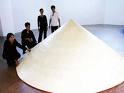 C = 2πR 
TÍNH DIỆN TÍCH XUNG QUANH HÌNH NÓN
Tiết 60:       HÌNH NÓN – HÌNH NÓN CỤT 
DIỆN TÍCH XUNG QUANH VÀ THỂ TÍCH HÌNH NÓN – H.NÓN CỤT
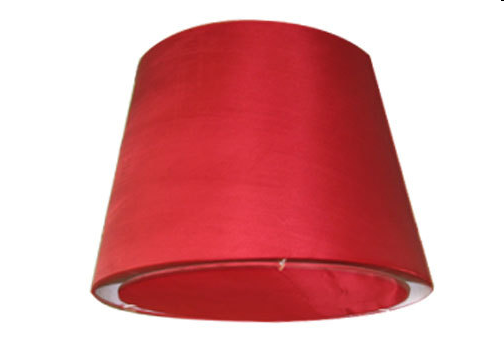 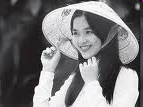 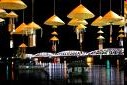 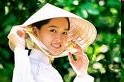 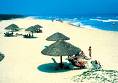 Tiết 60:       HÌNH NÓN – HÌNH NÓN CỤT 
DIỆN TÍCH XUNG QUANH VÀ THỂ TÍCH HÌNH NÓN – H.NÓN CỤT
A
C
O
a/ Sự tạo thành hình nón: 
	Hình nón được tạo thành khi quay tam giác AOC vuông tại O một vòng quanh cạnh góc vuông OA cố định .
1/ Hình nón :
Tiết 60:       HÌNH NÓN – HÌNH NÓN CỤT 
DIỆN TÍCH XUNG QUANH VÀ THỂ TÍCH HÌNH NÓN – H.NÓN CỤT
A
đường cao
đường sinh
O
D
đáy
C
Hình 87
b) Các yếu tố của hình nón :                                      ∙   Cạnh OC quét nên đáy của hình nón , là một đường tròn tâm O .
∙ Cạnh AC quét nên mặt xung quanh  của hình nón . Mỗi vị trí của AC được gọi là một đường sinh . 
∙  A gọi là đỉnh và AO gọi là đường cao của hình nón .
Tiết 60:       HÌNH NÓN – HÌNH NÓN CỤT 
DIỆN TÍCH XUNG QUANH VÀ THỂ TÍCH HÌNH NÓN – H.NÓN CỤT
Gọi bán kính đáy là r , đường sinh là  l
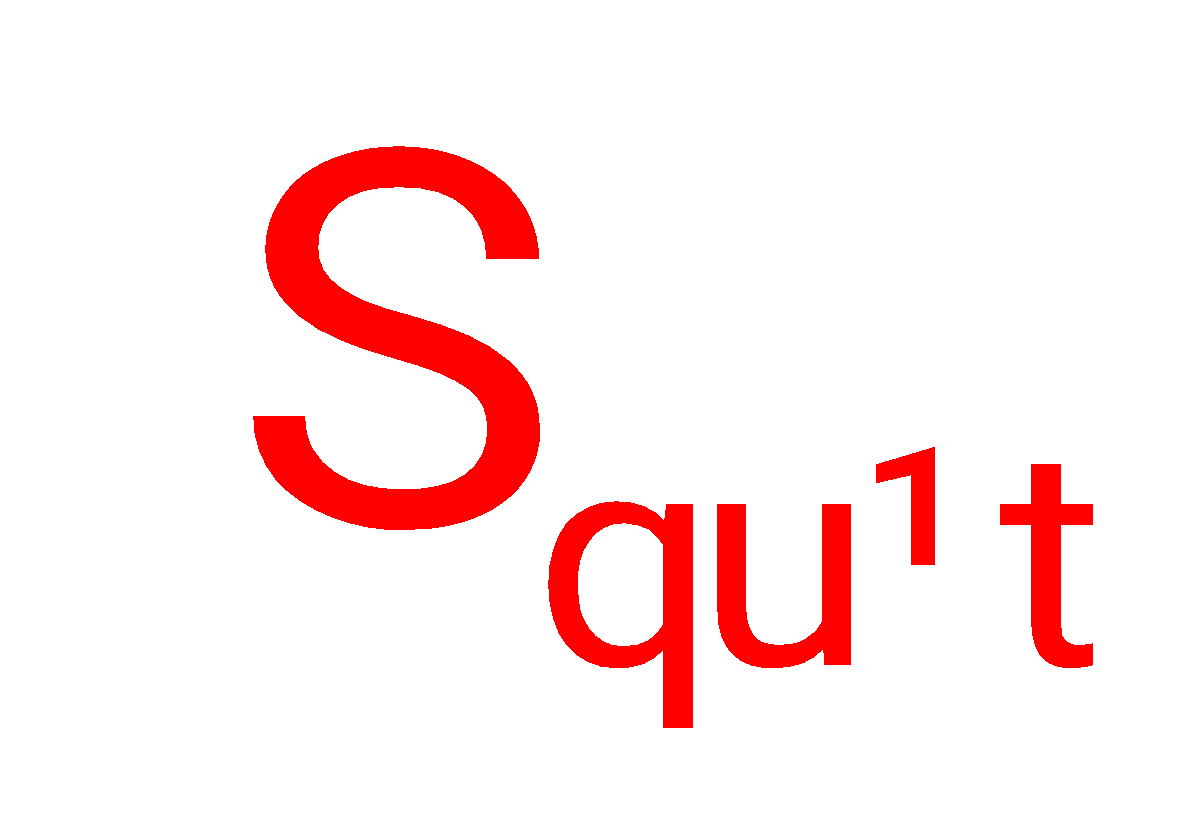 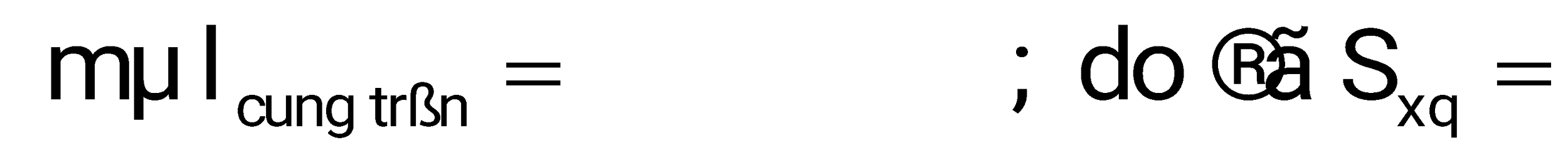 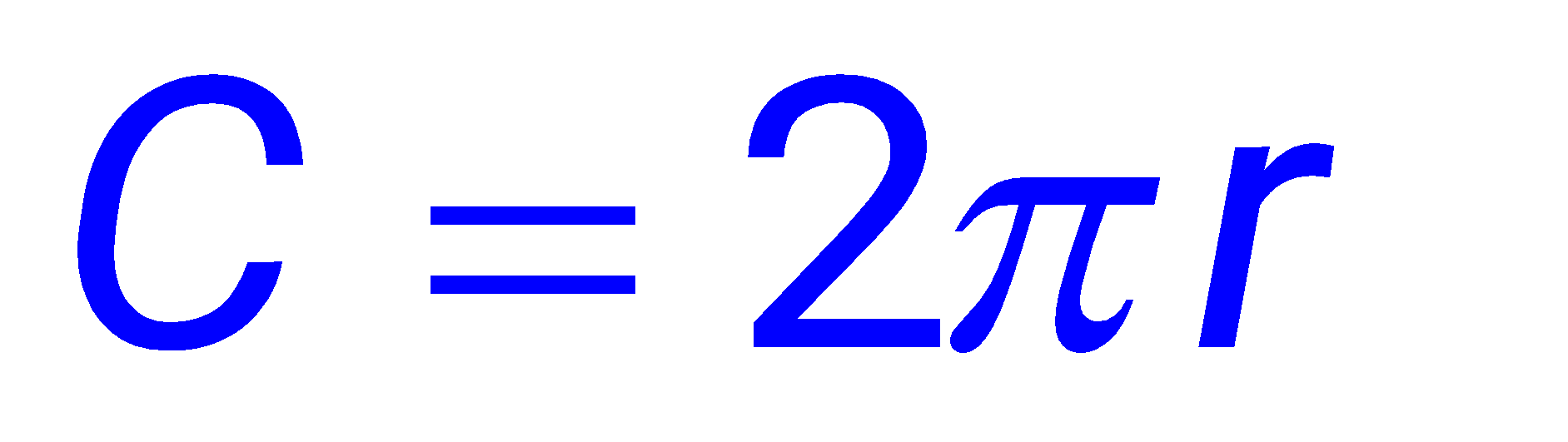 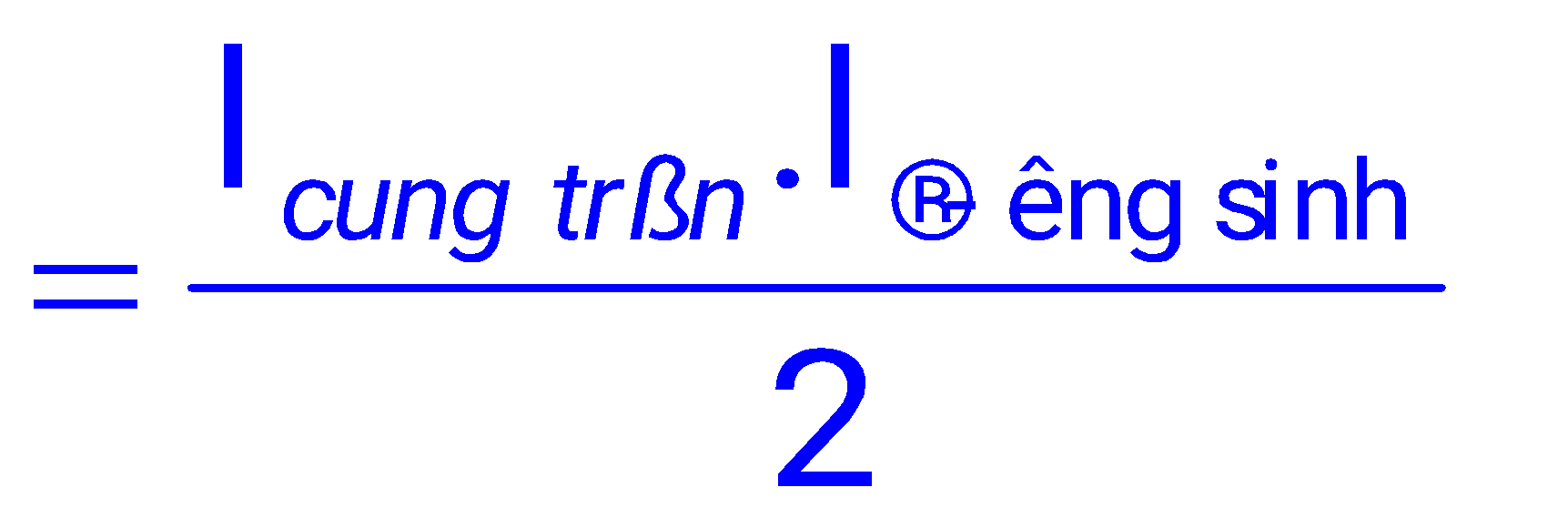 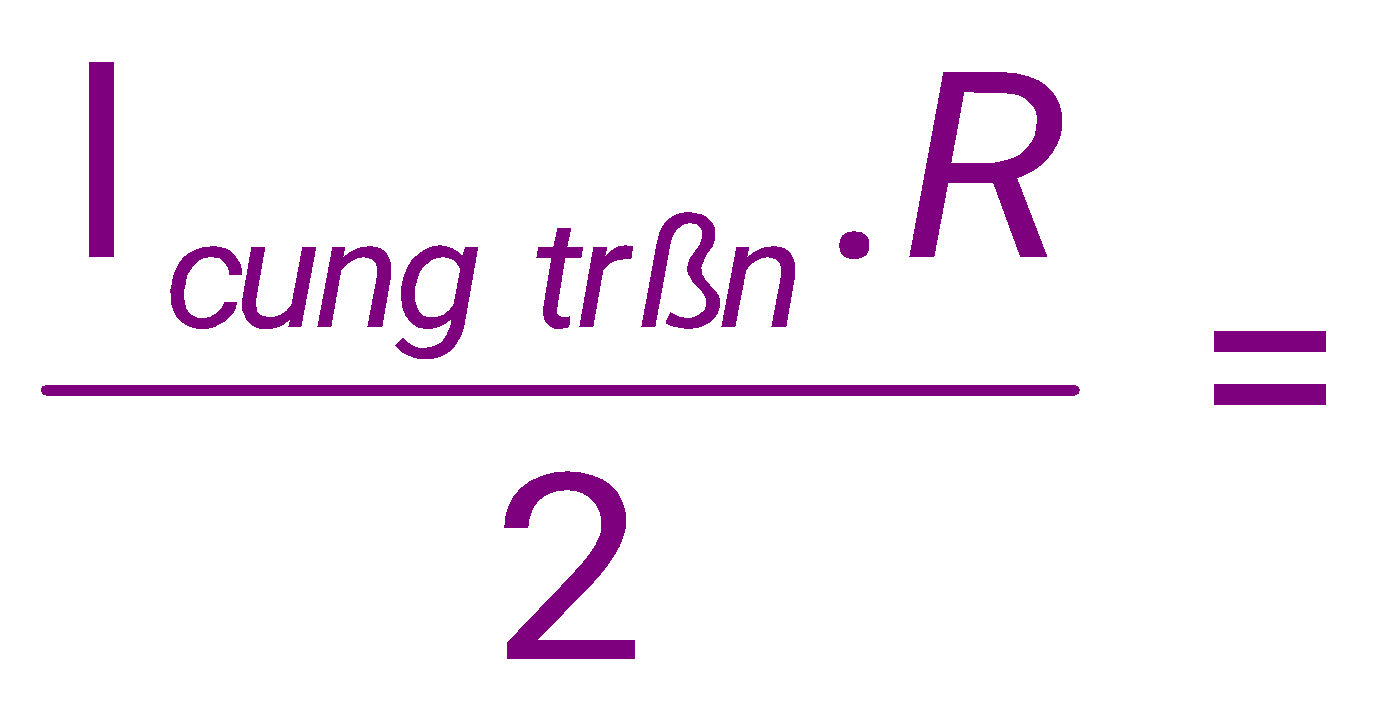 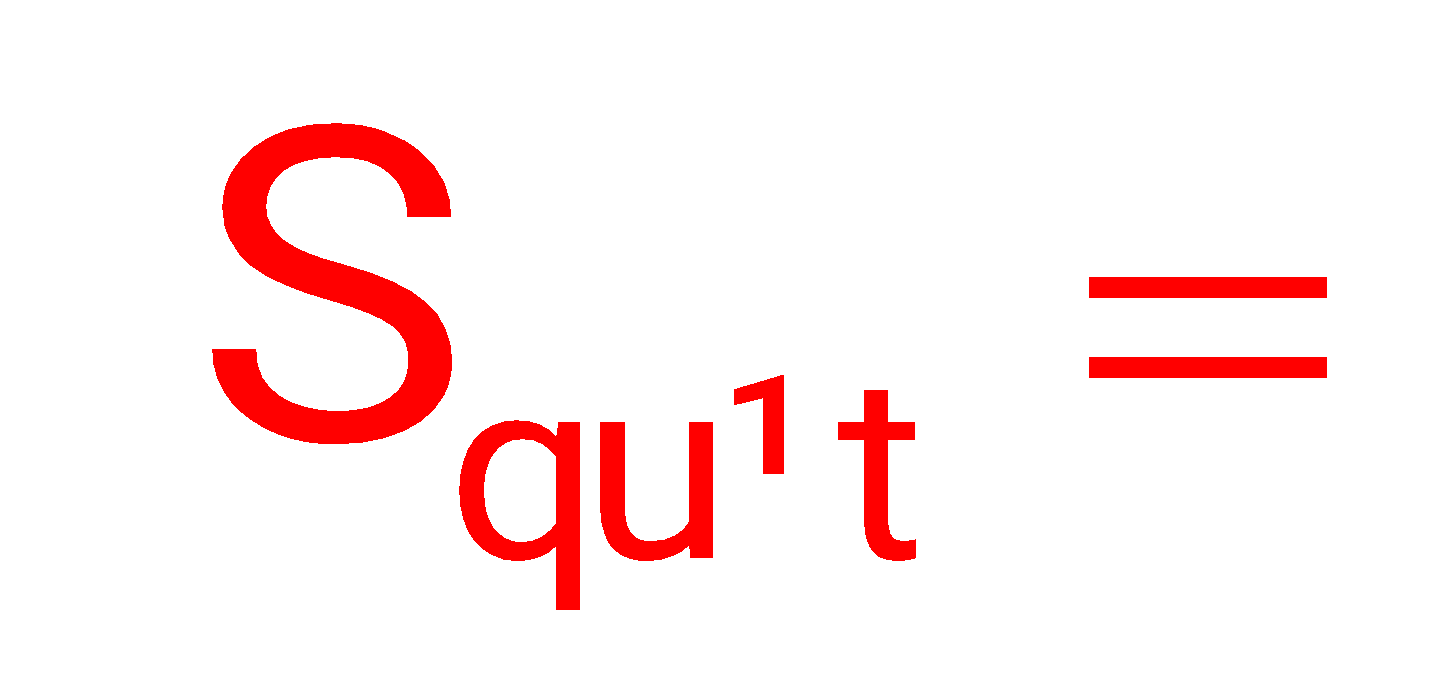 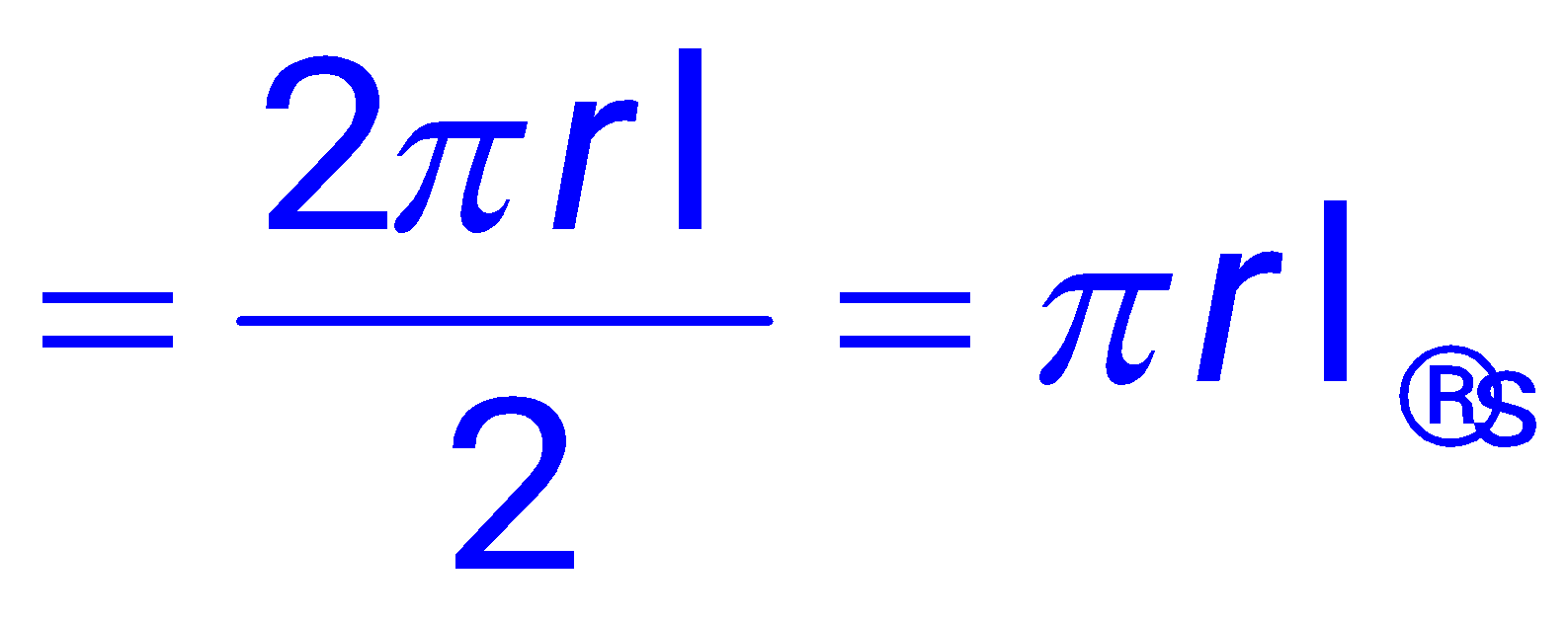 Tiết 60:       HÌNH NÓN – HÌNH NÓN CỤT 
DIỆN TÍCH XUNG QUANH VÀ THỂ TÍCH HÌNH NÓN – H.NÓN CỤT
A
đường sinh l
1
2
đường cao h
O
D
đáy
3
C
2/ Diện tích xung quanh hình nón :
Cho một hình nón có bán kính đáy r và chiều dài đường sinh là l .
Điền vào ô số yếu tố thích hợp
Diện tích xung quanh của hình nón là
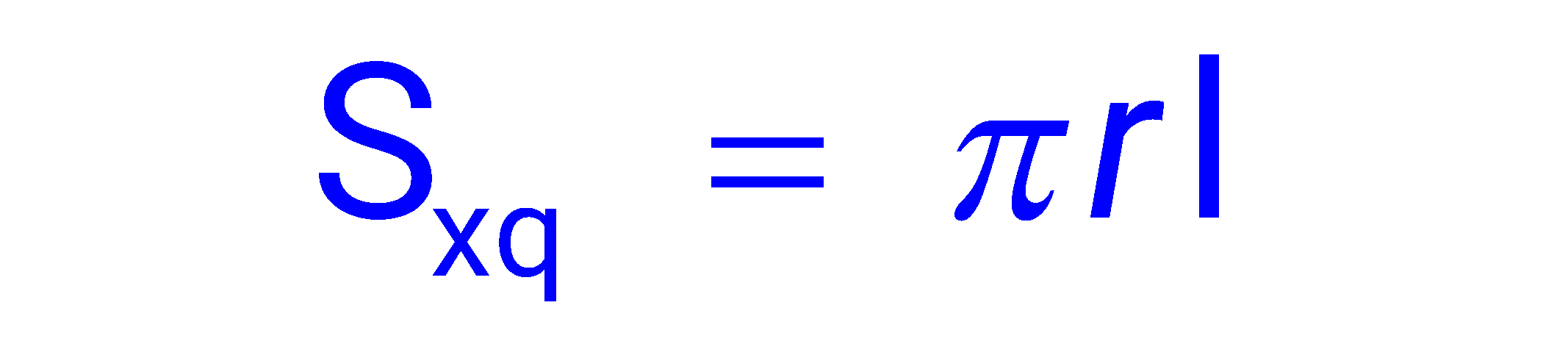 h
Diện tích toàn phần của hình nón là
r
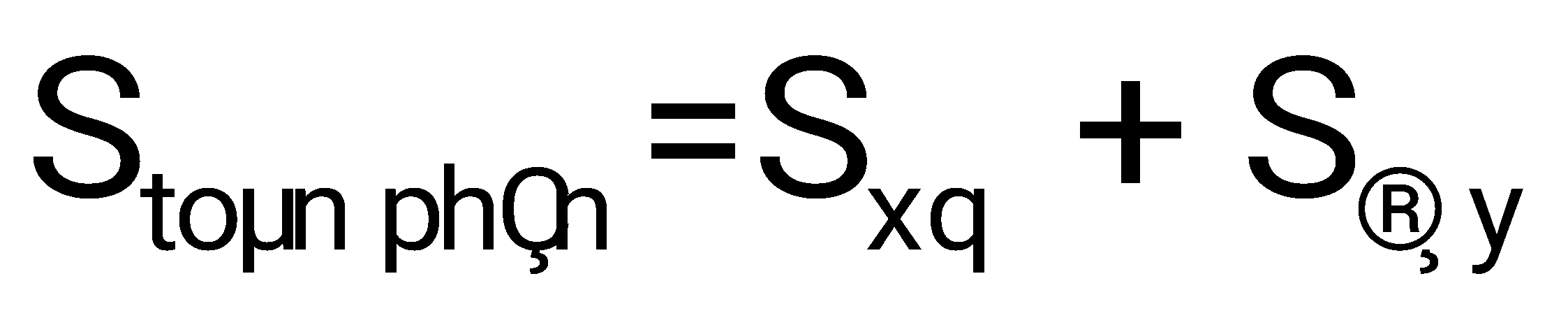 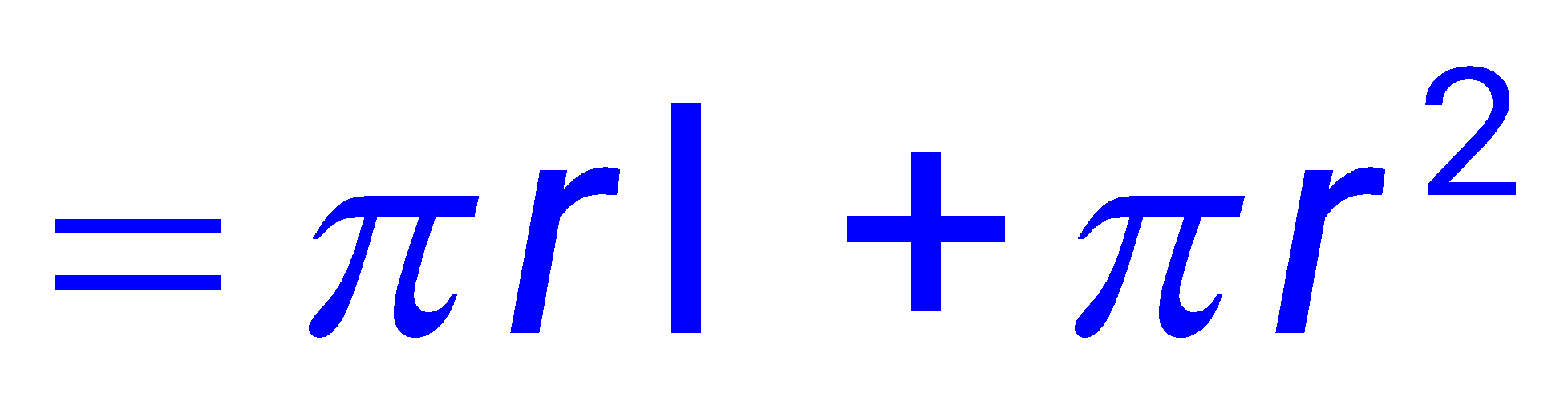 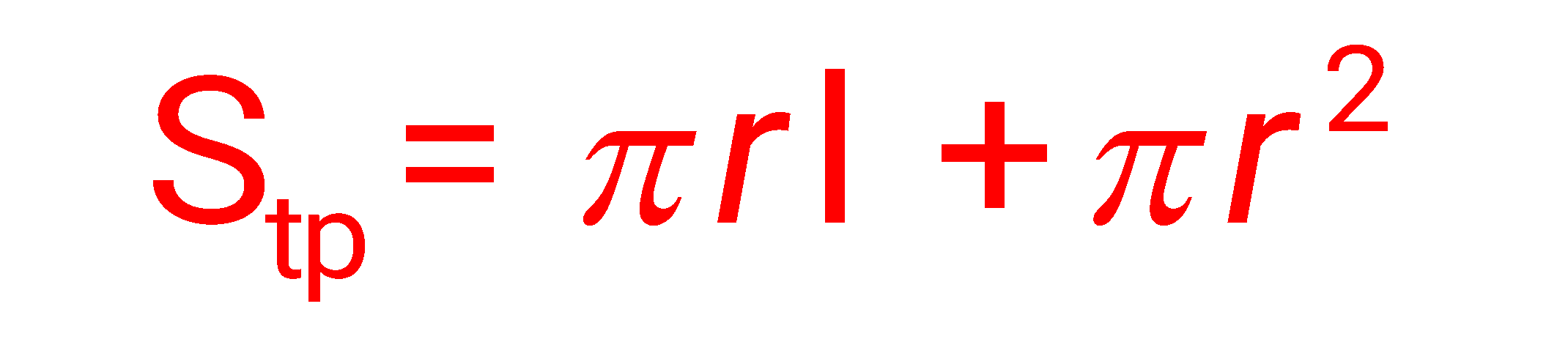 1
2
3
Tiết 60:       HÌNH NÓN – HÌNH NÓN CỤT 
DIỆN TÍCH XUNG QUANH VÀ THỂ TÍCH HÌNH NÓN – H.NÓN CỤT
đường  cao h
Đường   sinh l
A
h
r
O
D
C
đáy
Bài tập áp dụng : Hãy điền vào các ô trống cho ở bảng sau (đơn vị độ dài : cm )
a) Giải : Với  l =25cm ; r = 7cm ; Sxq=?
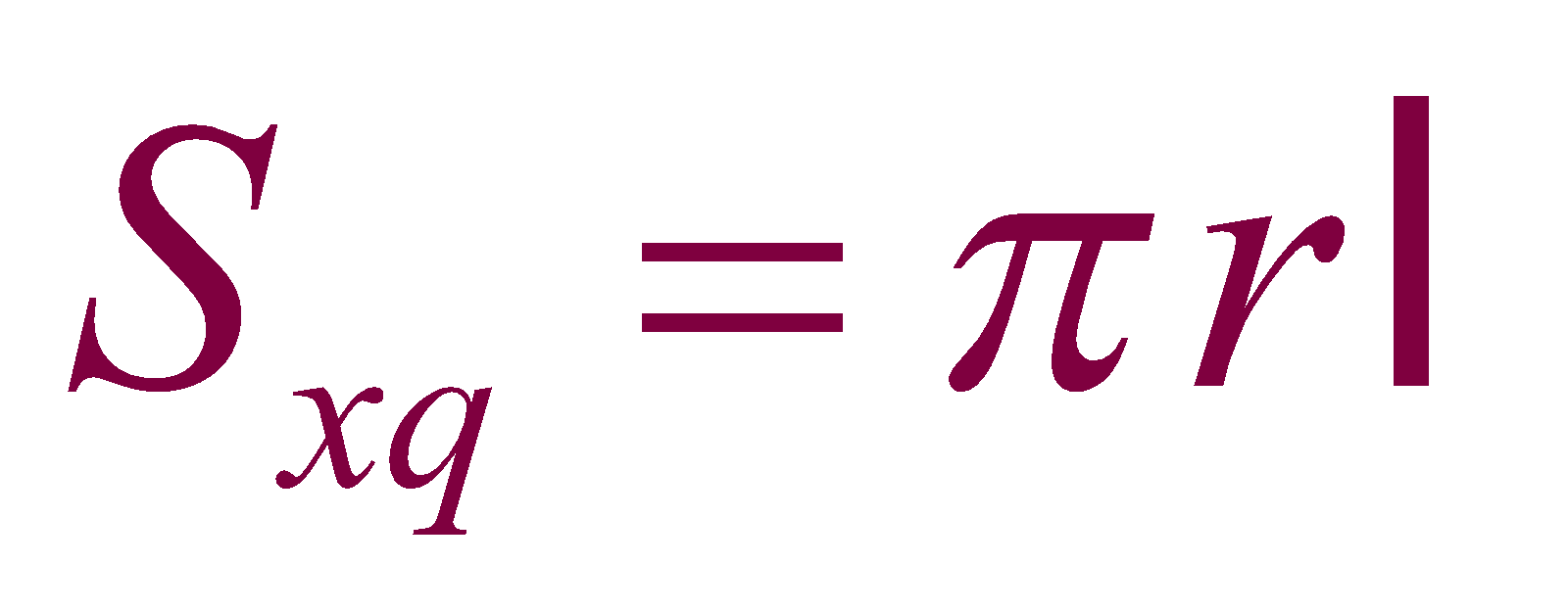 = 3,14.7.25 = 549,5
549,5
12
b) Giải : Với  l =?cm ; r = 7cm ; Sxq=188,4cm
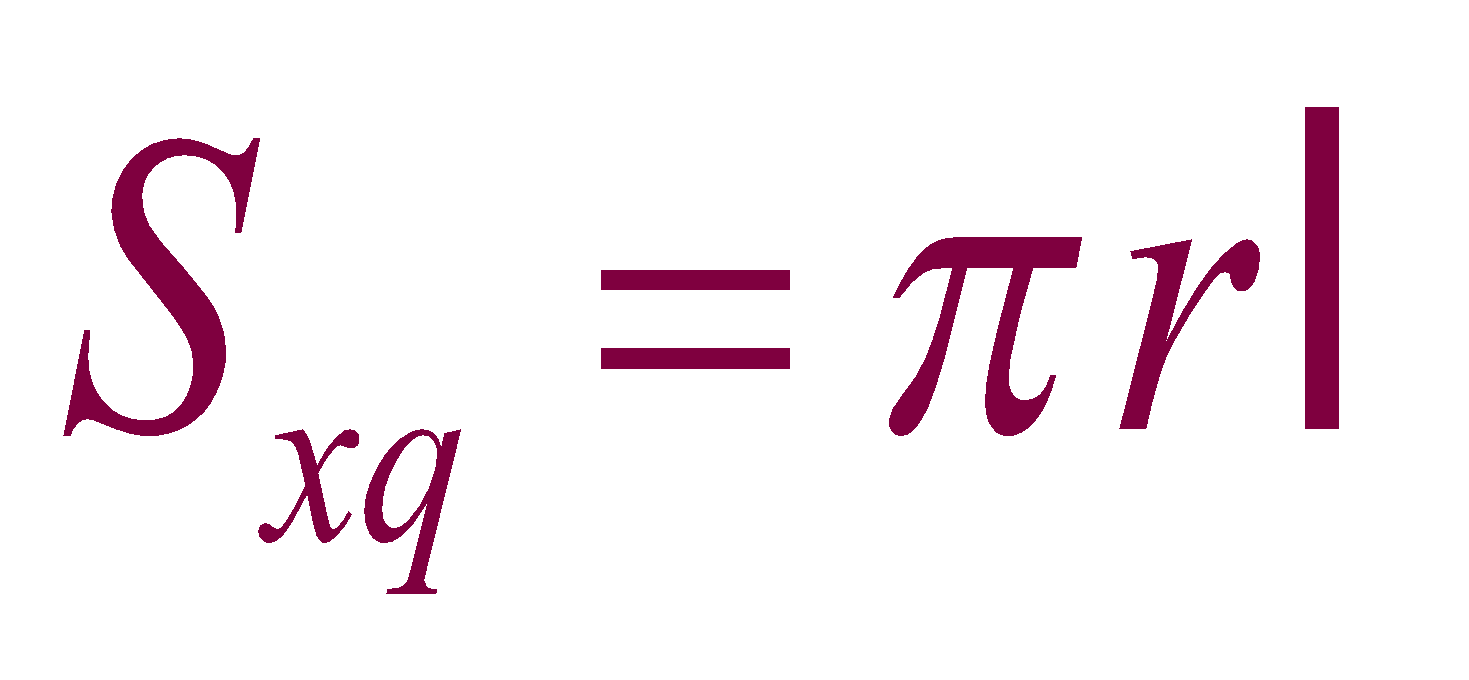 = 3,14. l .5 = 188.4
⇒ l  = 188,4:(3,14.5) = 12cm
Tiết 60:       HÌNH NÓN – HÌNH NÓN CỤT 
DIỆN TÍCH XUNG QUANH VÀ THỂ TÍCH HÌNH NÓN CỤT
A
C
O
3/ Thể tích hình nón :
Cho hình nón có bán kính đáy r , chiều cao h .
Thể tích hình nón là :
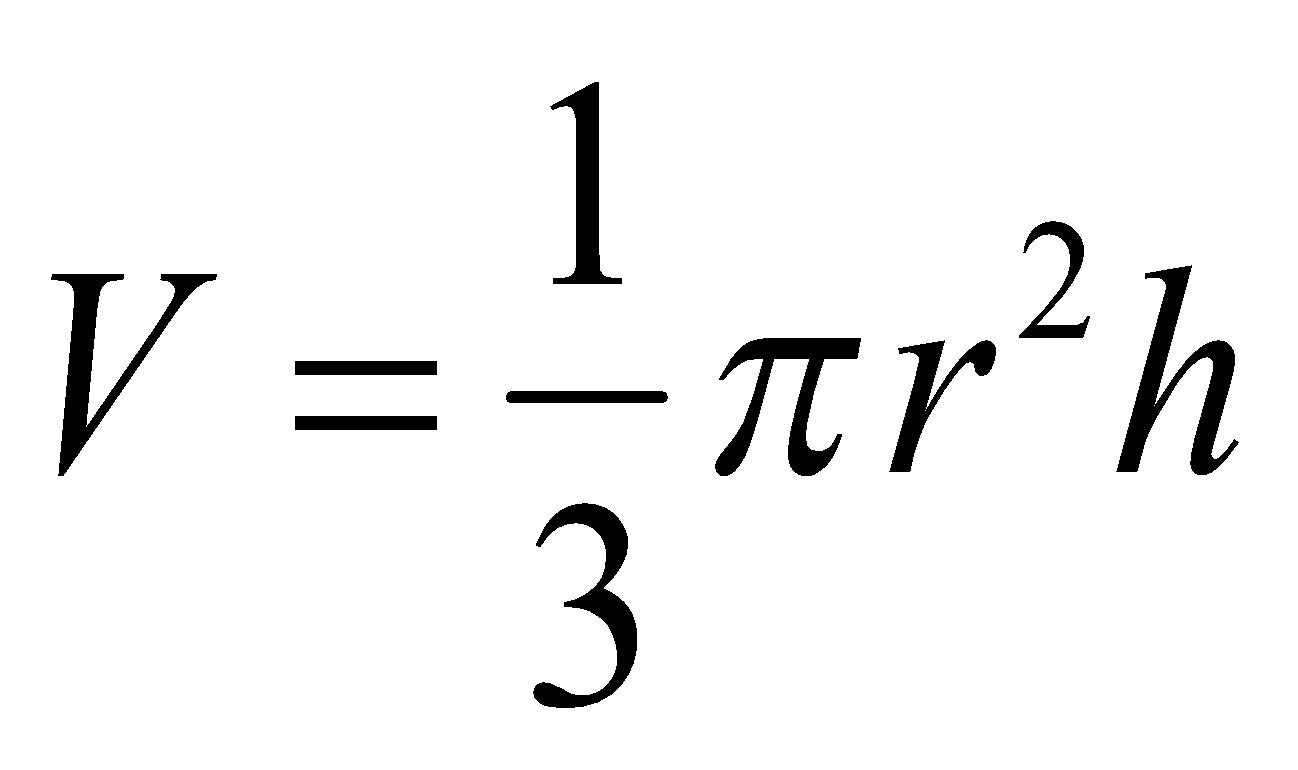 Tiết 60:       HÌNH NÓN – HÌNH NÓN CỤT 
DIỆN TÍCH XUNG QUANH VÀ THỂ TÍCH HÌNH NÓN – H.NÓN CỤT
h
l
A
h
r
O
D
C
đáy
Bài tập áp dụng : Hãy điền vào các ô trống cho ở bảng sau (đơn vị độ dài : cm )
1004,8
25
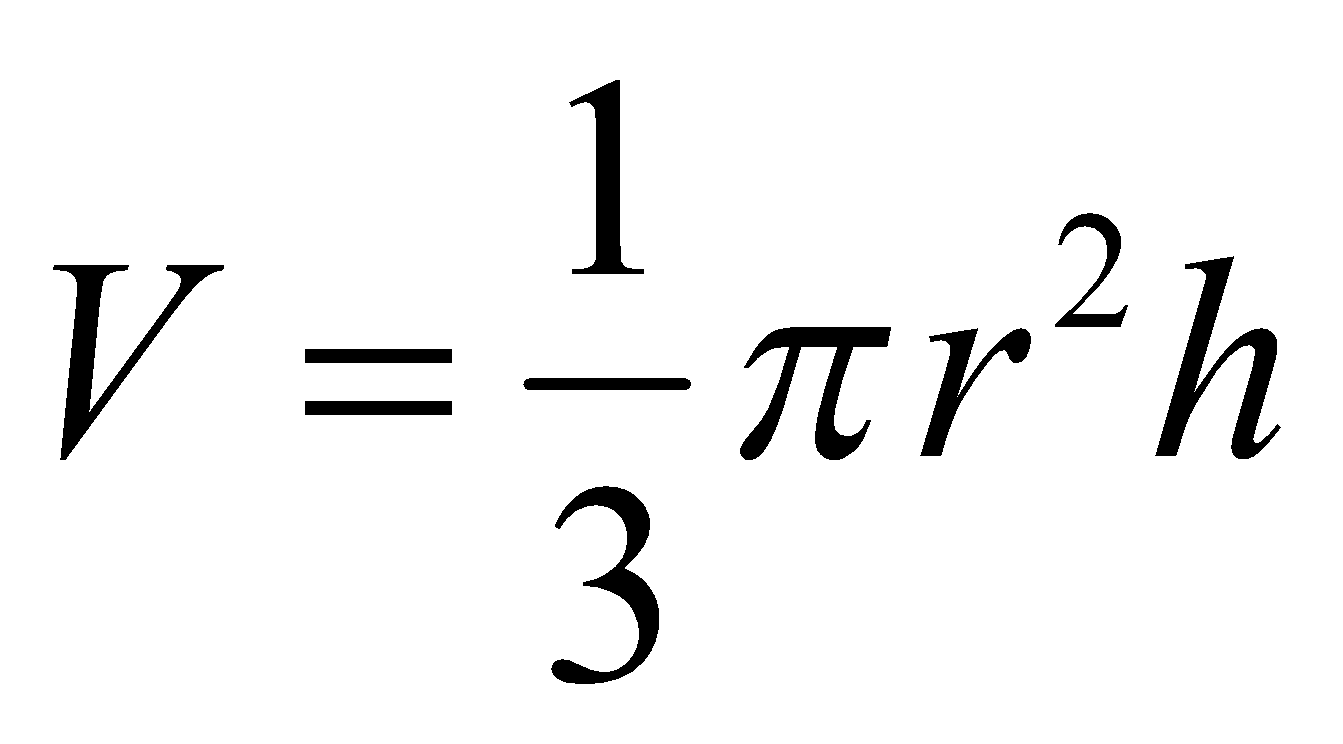 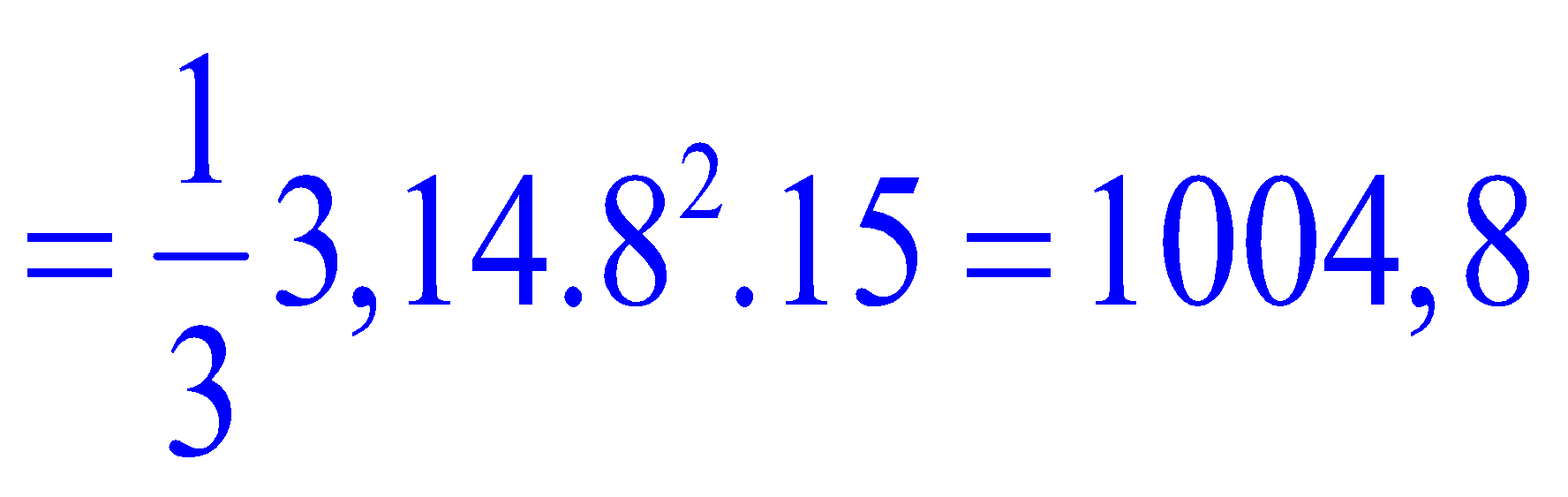 a)
b) Tóm tắt :        r = 20 cm
V = 10467 cm3   h = ?
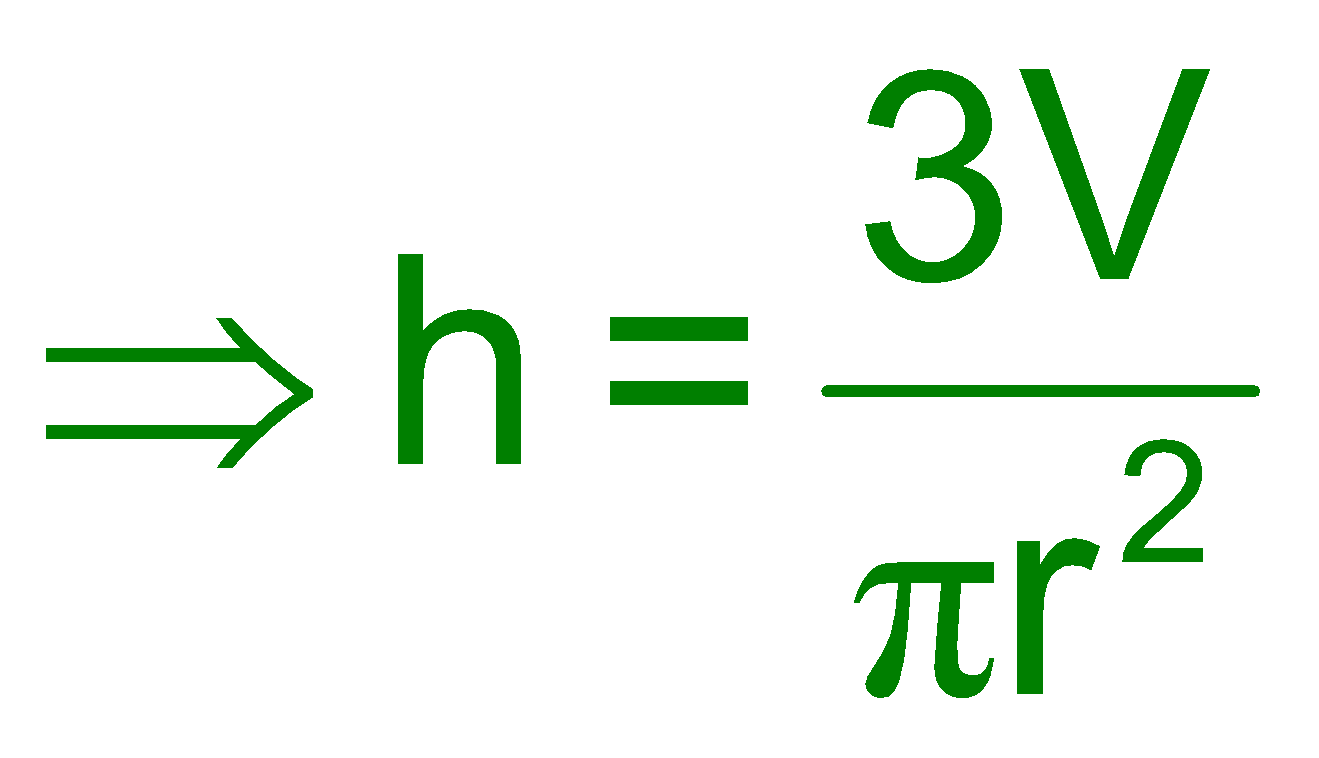 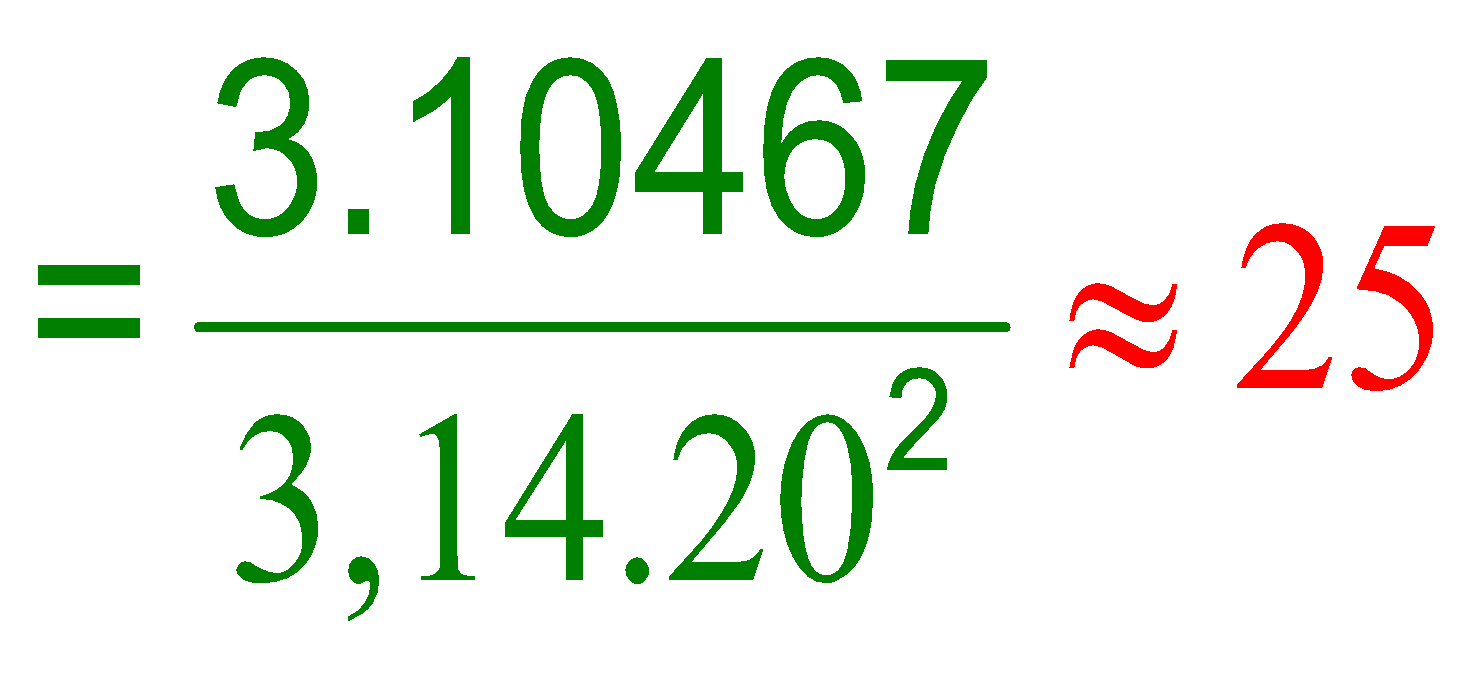 b)
Tiết 60:       HÌNH NÓN – HÌNH NÓN CỤT 
DIỆN TÍCH XUNG QUANH VÀ THỂ TÍCH HÌNH NÓN – H.NÓN CỤT
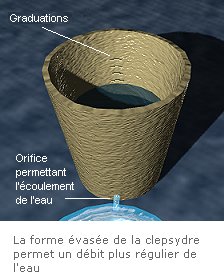 Đồng hồ nước
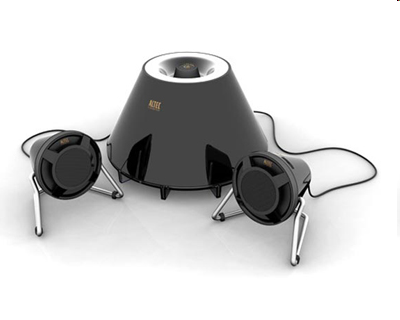 VÀI HÌNH NÓN CỤT THƯỜNG GẶP…
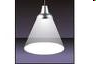 Tiết 60:       HÌNH NÓN – HÌNH NÓN CỤT 
DIỆN TÍCH XUNG QUANH VÀ THỂ TÍCH HÌNH NÓN – H.NÓN CỤT
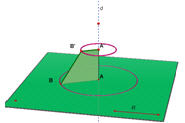 4/ Hình nón cụt :
Hình nón cụt có 2 đáy là hai hình tròn không bằng nhau nằm trên hai mặt phẳng song song có đường nối tâm là trục đối xứng .
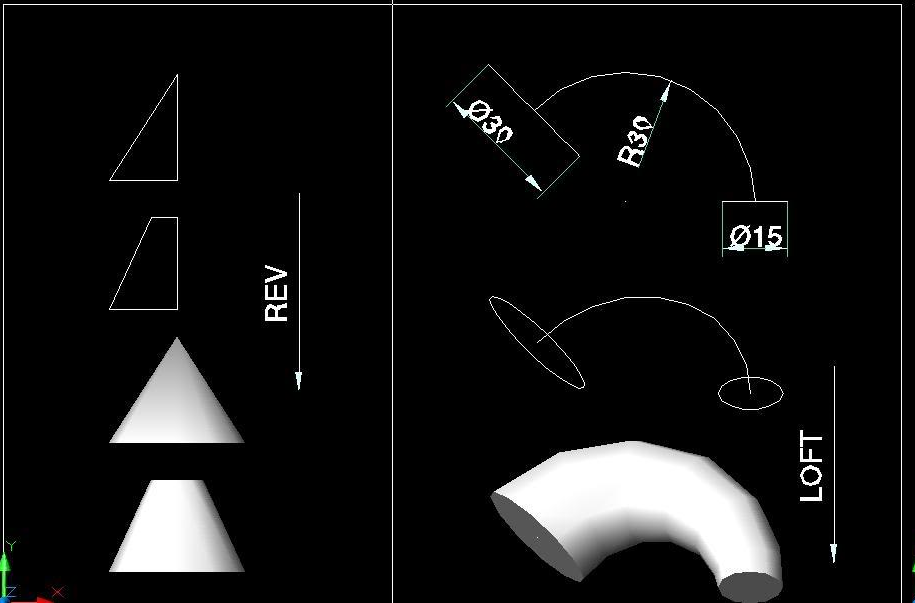 Tiết 60:       HÌNH NÓN – HÌNH NÓN CỤT 
DIỆN TÍCH XUNG QUANH VÀ THỂ TÍCH HÌNH NÓN – H.NÓN CỤT
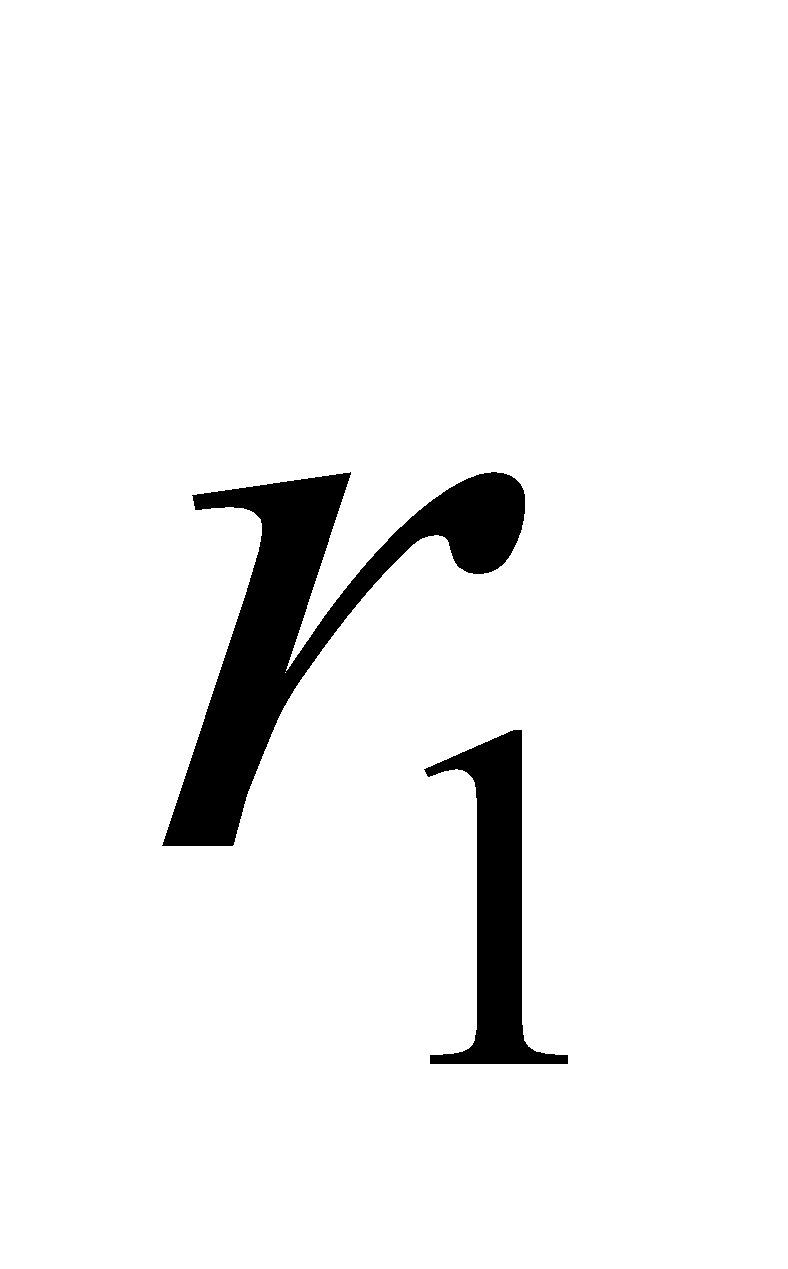 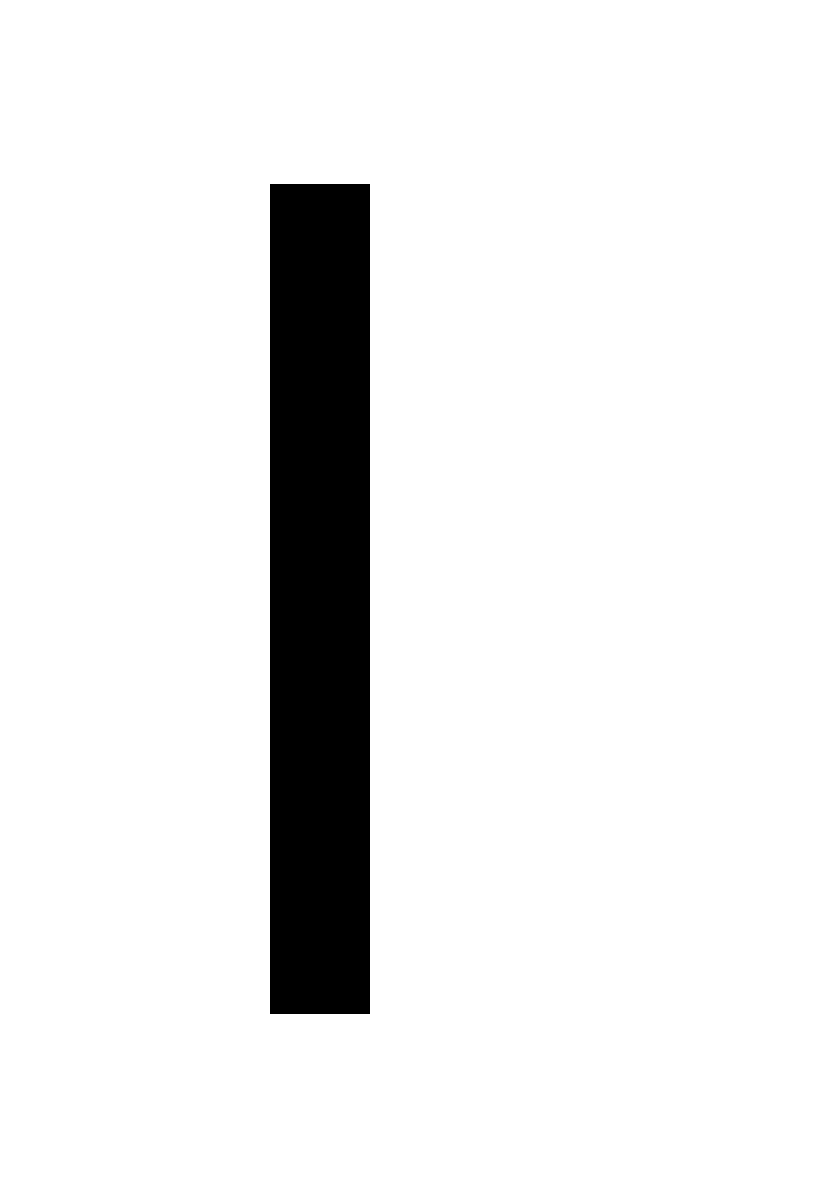 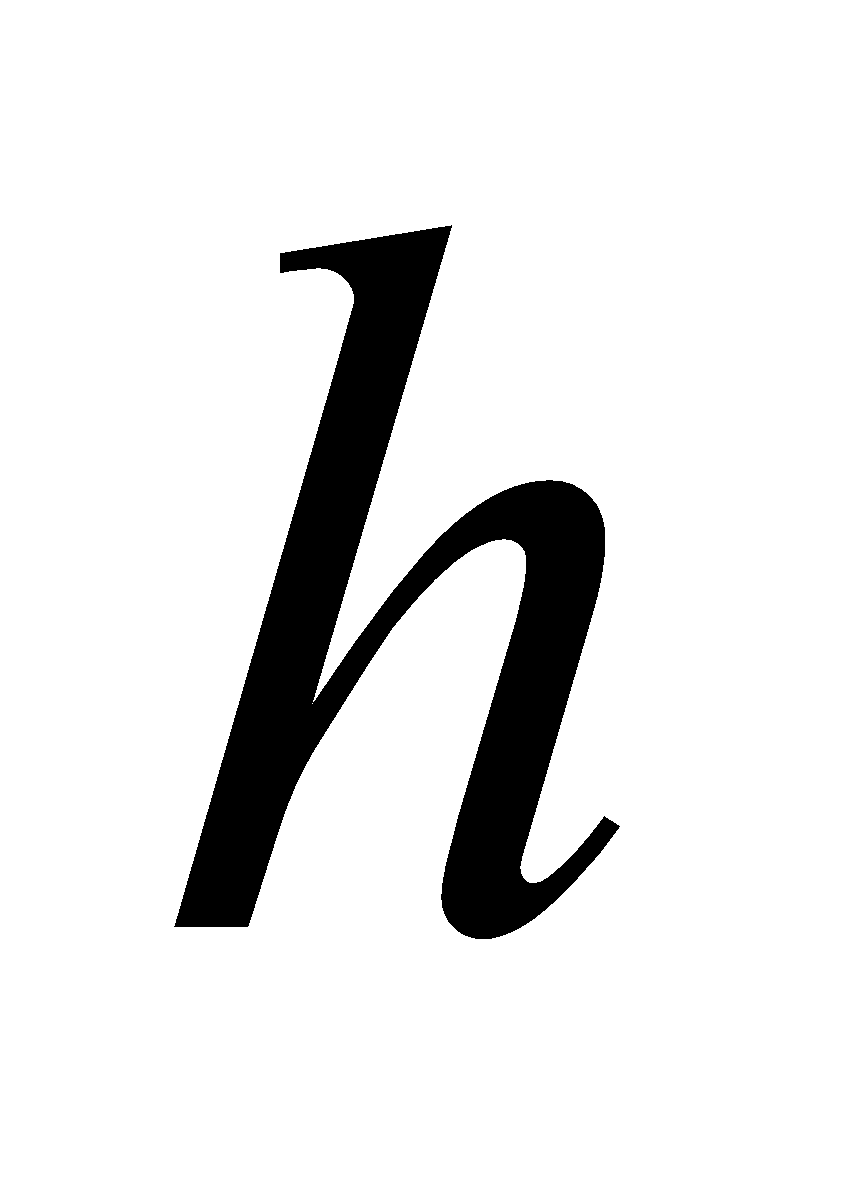 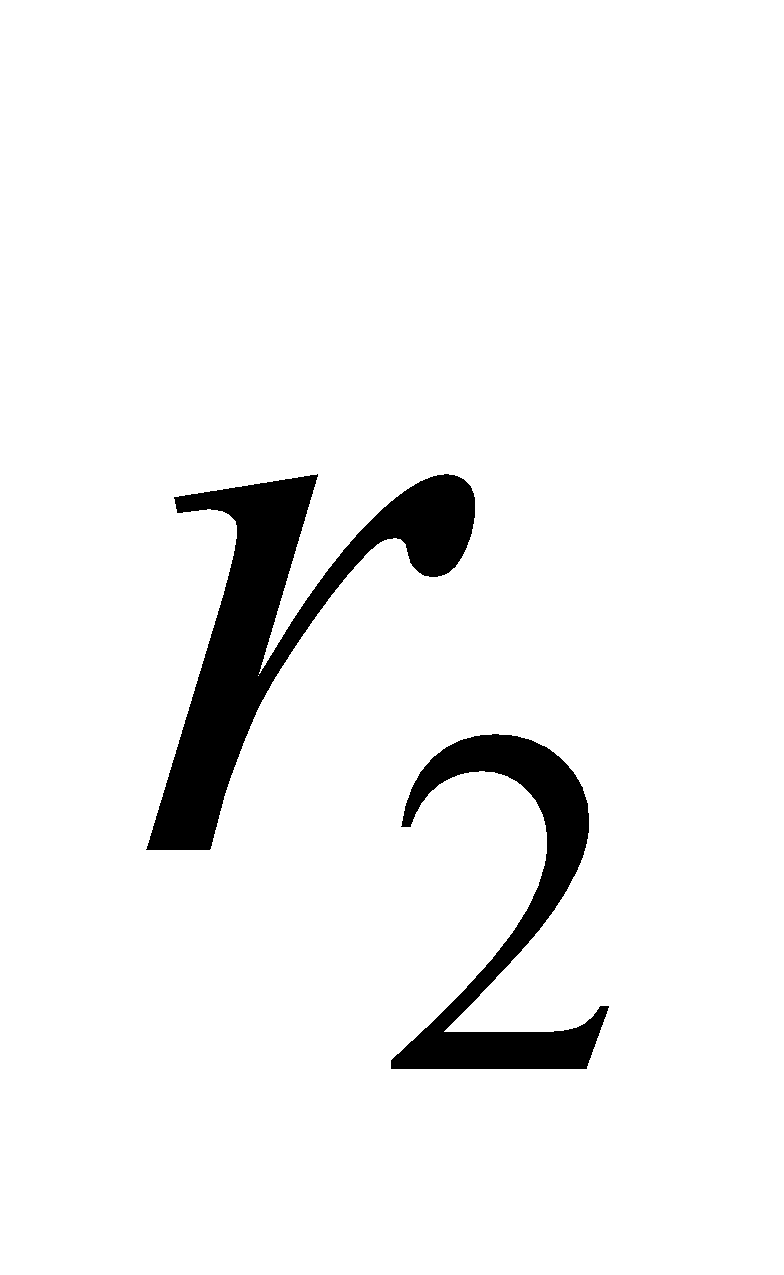 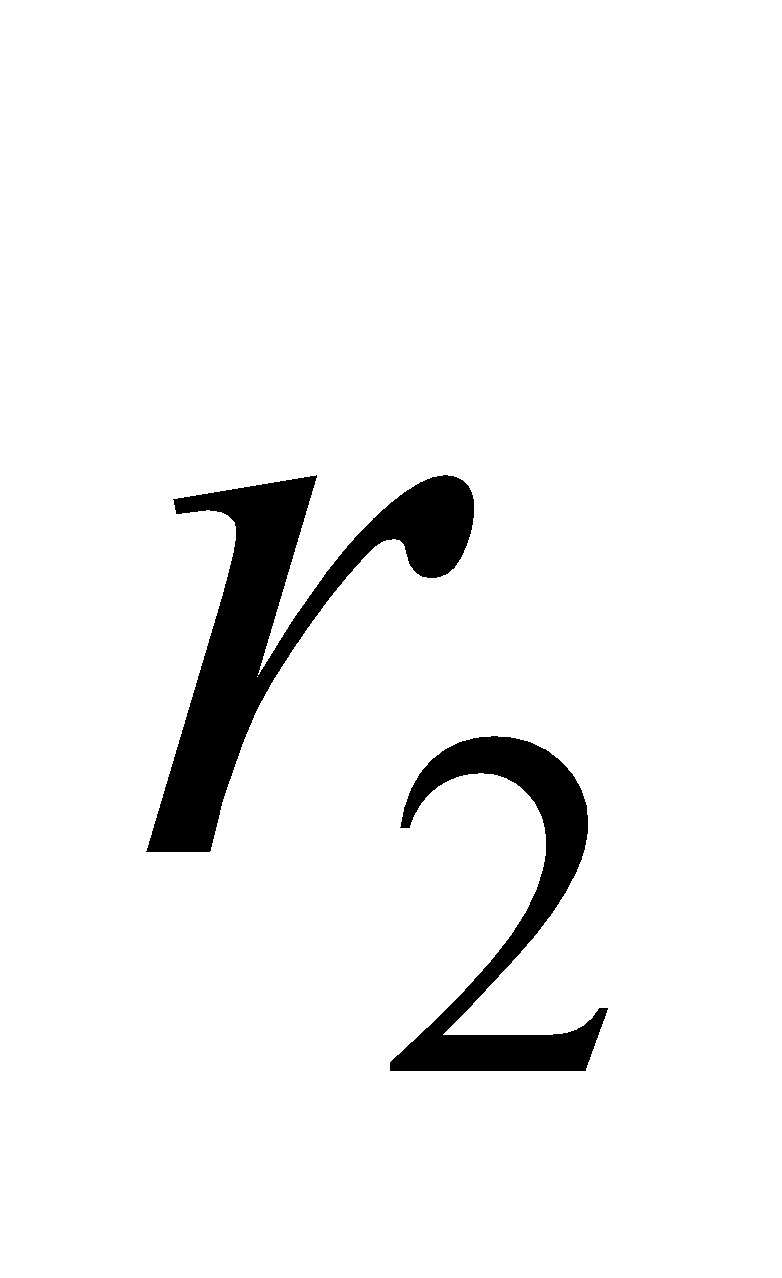 5/ Diện tích xung quanh và thể tích của hình nón cụt
Cho hình nón cụt có r1 , r2  lần lượt là bán kính hai đáy , 
h là chiều cao , l là đường sinh .
Diện tích xung quanh hình nón cụt là :
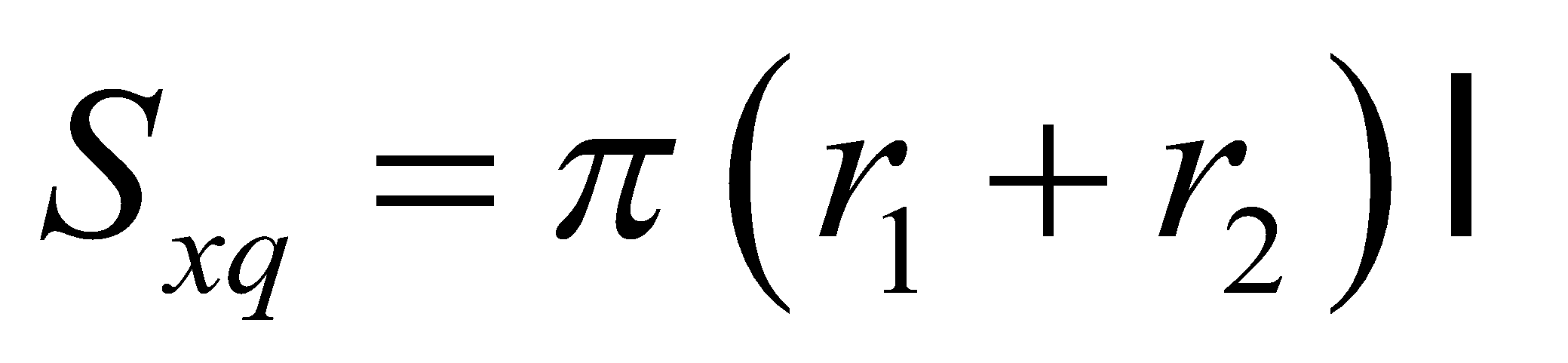 Thể tích hình nón cụt là :
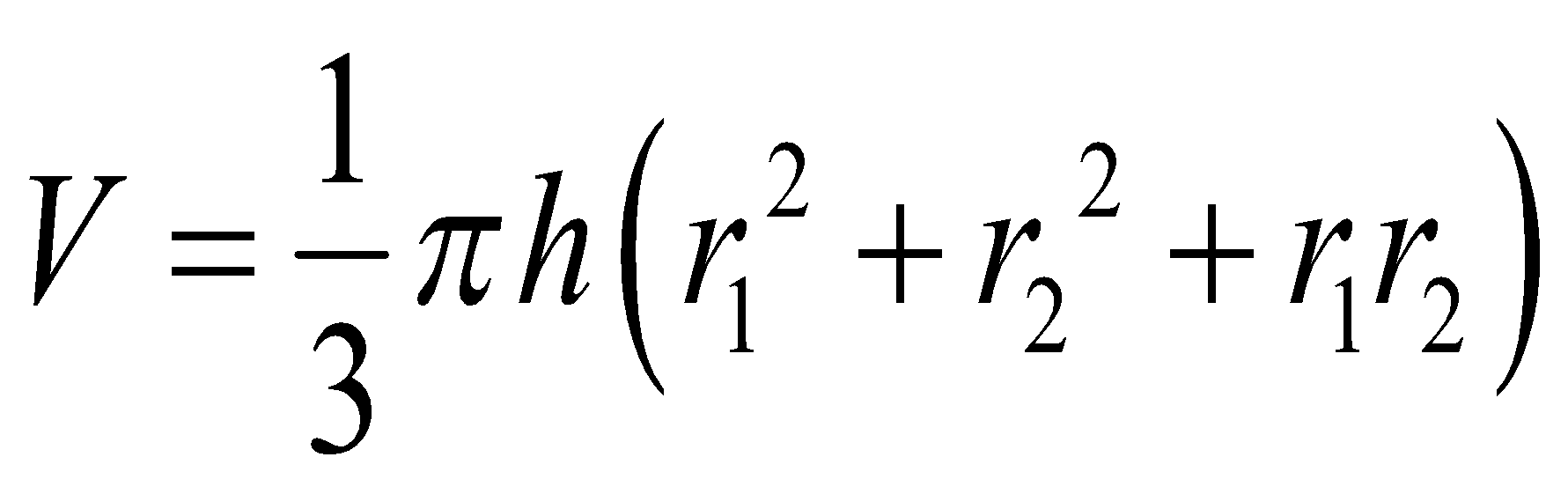 Tiết 60:       HÌNH NÓN – HÌNH NÓN CỤT 
DIỆN TÍCH XUNG QUANH VÀ THỂ TÍCH HÌNH NÓN – H.NÓN CỤT
A
B
O
D
C
Bài tập 18 SGK trang 117
Hình ABCD khi quay quanh BC thì tạo ra : 
( A ) Một hình trụ 
( B ) Một hình nón 
( C ) Một hình nón cụt 
( D ) Hai hình nón 
( E ) Hai hình trụ 
Hãy chọn câu trả lời đúng .
Tiết 60:       HÌNH NÓN – HÌNH NÓN CỤT 
DIỆN TÍCH XUNG QUANH VÀ THỂ TÍCH HÌNH NÓN – H.NÓN CỤT
A
B
O
D
C
Chiếc đồng hồ cát
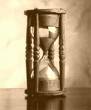 Tiết 60:       HÌNH NÓN – HÌNH NÓN CỤT 
DIỆN TÍCH XUNG QUANH VÀ THỂ TÍCH HÌNH NÓN CỤT
Bài tập 15 trang 117 SGK
a)  Tính r ?
Đường kính đáy của hình nón :
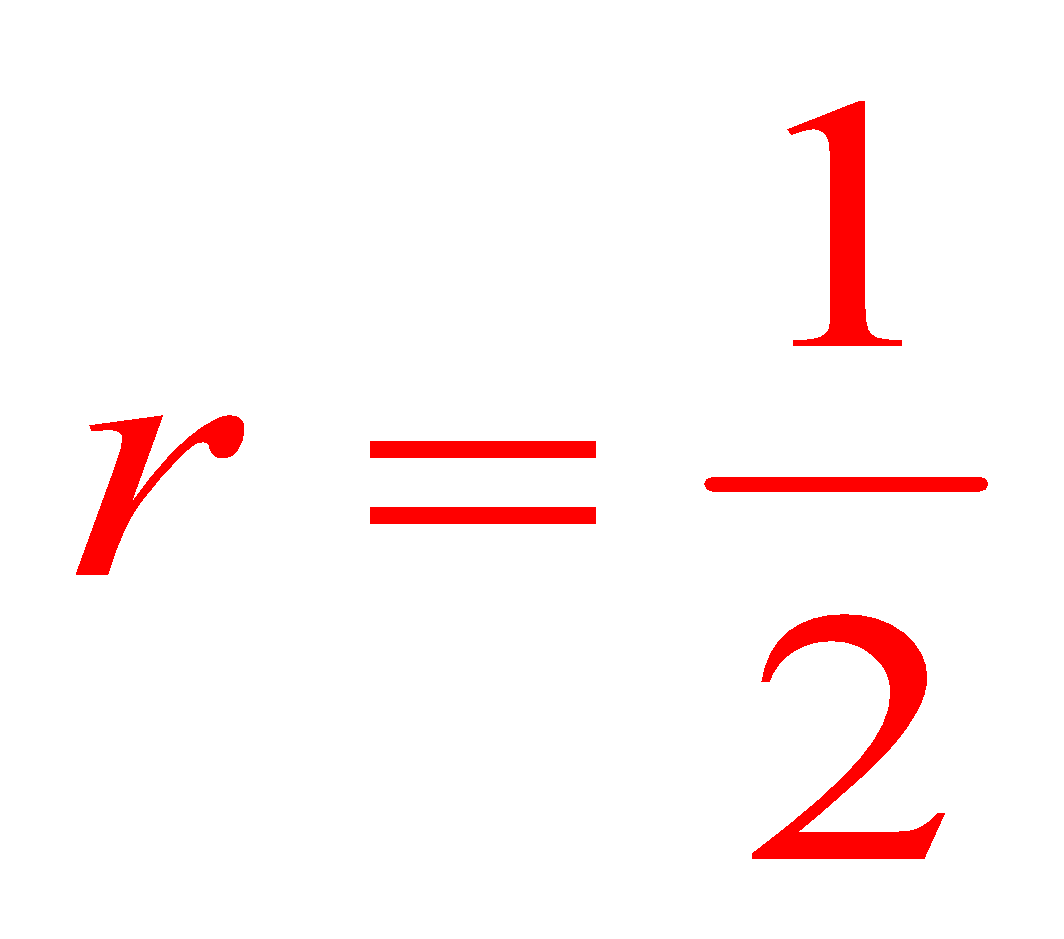 d = 1⇒
1
b)Tính  l  ?
1
Hình nón có đường cao h = 1
Nên độ dài đường sinh hình nón là :
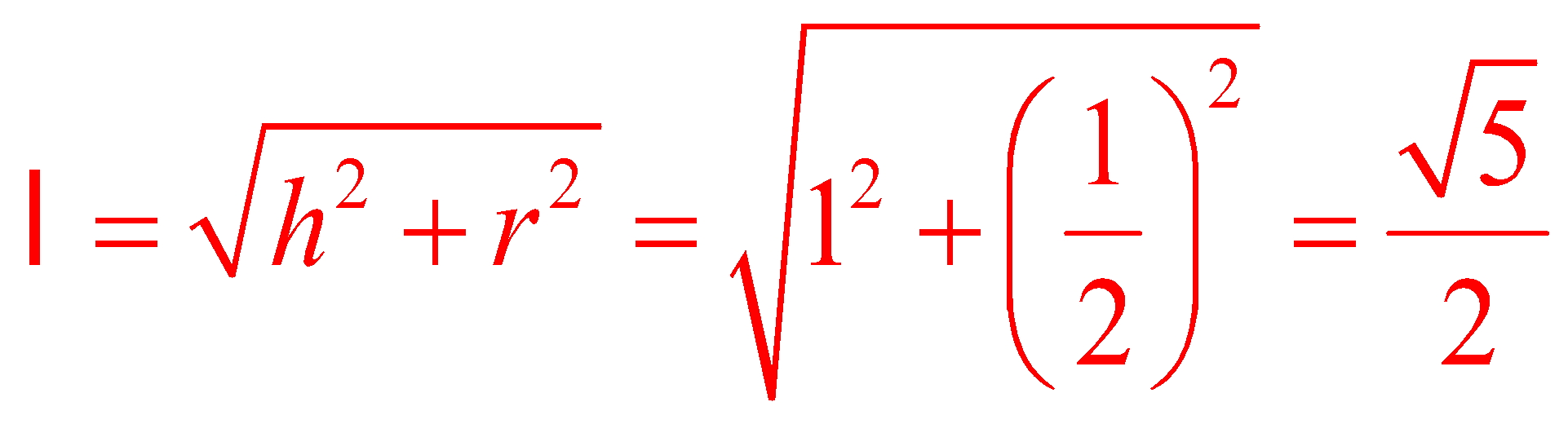 Tiết 60:       HÌNH NÓN – HÌNH NÓN CỤT 
DIỆN TÍCH XUNG QUANH VÀ THỂ TÍCH HÌNH NÓN – H.NÓN CỤT
Một số hình ảnh… xung quanh ta
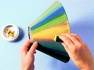 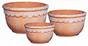 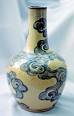 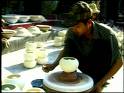 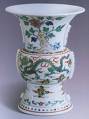 Tiết 60:       HÌNH NÓN – HÌNH NÓN CỤT 
DIỆN TÍCH XUNG QUANH VÀ THỂ TÍCH HÌNH NÓN – H.NÓN CỤT
HƯỚNG DẪN VỀ NHÀ :
Nắm vững các khái niệm về hình nón và hình nón cụt .
Nắm chắc các công thức tính diện tích xung quanh , diện tích toàn phần , thể tích hình nón và hình nón cụt .
Làm các bài tập 17 , 19 , 20 ,21 , 22   SGK trang 118